Сложение и вычитание десятичных дробей
Урок-путешествие
Автор: учитель математики
 Краузе Татьяна Валентиновна
Цели урока
Образовательные: 

совершенствование умения школьников выполнять арифметические действия с десятичными дробями;
формирование вычислительной культуры учащихся.
 
Воспитательные:

воспитание культуры общения, взаимопомощи, чувства патриотизма.

Развивающие:

развитие логического и критического мышления;
развитие внимания и памяти учащихся;
развитие навыков сотрудничества и самостоятельной деятельности;
развитие навыков взаимоконтроля и самоконтроля;
развитие познавательного интереса учащихся к изучению математики.
Без знания дробей никто не может быть сведущим в математике
Марк Туллий Цицерон
(древнеримский оратор и философ)
Проверка домашнего задания
№705                                     
г) 42+3,08=45,08
д) 5,934+12,8=18,734
е) 13,1+0,09=13,19
 №709
а) 46,37-7,75=38,62
б) 3,27-0,008=3,262
в) 64,123-38,15= 25,973
г) 125-54,09=70,91
№716 (а)
3,8·10+3,8·100+3,8·1000=38+380+3800=4218
Критерии оценивания:
8            -   5
6 - 7         -   4  
4 - 5         -   3
+
+
+
Теоретическая разминка
Сформулируйте правило умножения 
десятичной дроби на 10, 100, 1000 и т.д.

Сформулируйте правило деления 
десятичной дроби на 10, 100, 1000 и т.д.

 Сформулируйте правило сложения и вычитания 
десятичных дробей
Вычислите устно:
0,6+0,3
0,2+0,01
3,5 - 0,2
6,5 - 4
3,3+1,7
2,3 - 0,6
5,6+0,7
5 - 0,1
Проверьте себя:
5,13 – О         0,9 - С
6,3 –  1           4,1 - Т
0,3 – А           3,3 - Ч
1,5 – Р            1,7 - О
4,9 – 4            2,5 - И
6,1 – А          0,21 - О
4 –  В              5 - 2
Составьте слово:
Сочи - 2014
XXII зимние Олимпийские игры
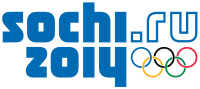 Логотип олимпийских игр сочи - 2014
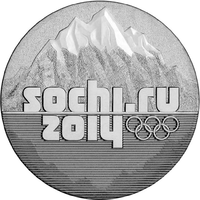 Определите диаметр монеты – логотипаОлимпийских игр сочи – 2014,
выполнив следующее задание:
выявите закономерность, зависимость
 между числами в каждой строке
и определите, какое число должно быть записано вместо ?
3,2    (7,5)    4,3
5,4    ( 10 )   4,6
(     )
2,7
?
0,9
1,8
Найдите значение выражения:
2,5·10 – 2,5:10 + 2,5:100
Талисманы олимпийских игр сочи - 2014
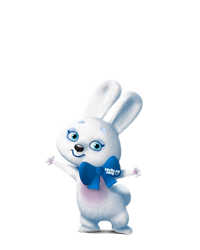 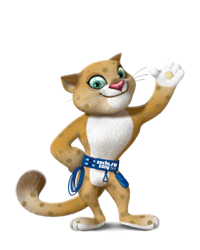 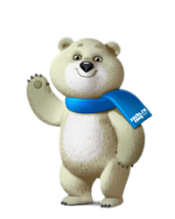 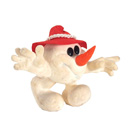 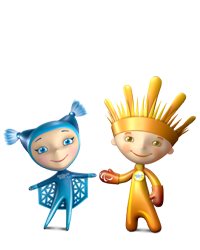 24,775
2,275
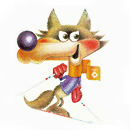 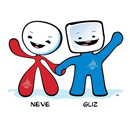 25
2,5
0,025
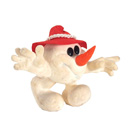 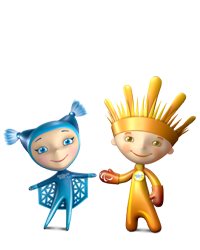 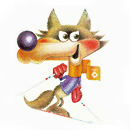 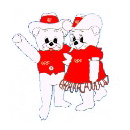 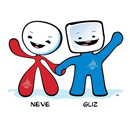 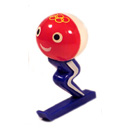 Определите , какая сумма выделена на развитие города сочи
?
106,1 млрд. руб.
Ледовый дворец «большой»
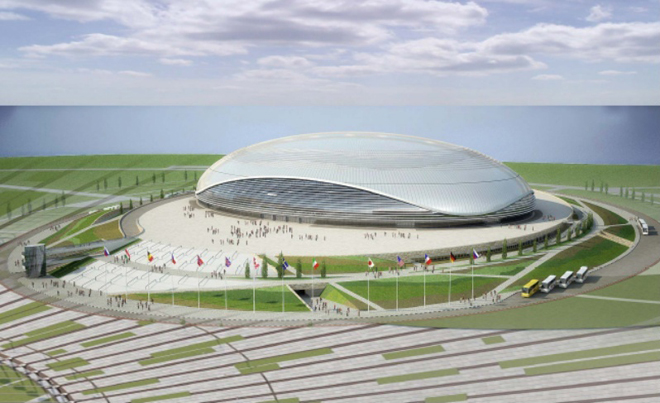 Ледовый дворец «большой»
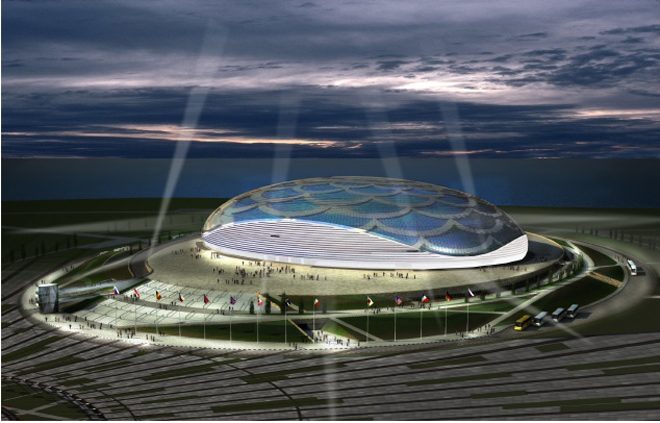 Дворец зимнего спорта «айсберг»
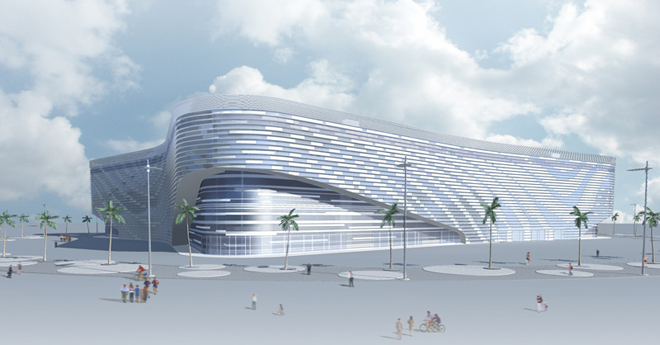 Дворец зимнего спорта «айсберг»
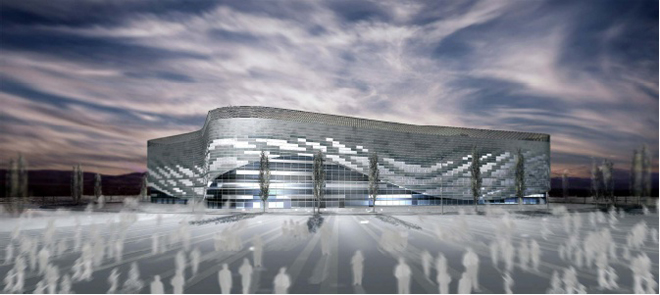 Олимпийский стадион «фишт»
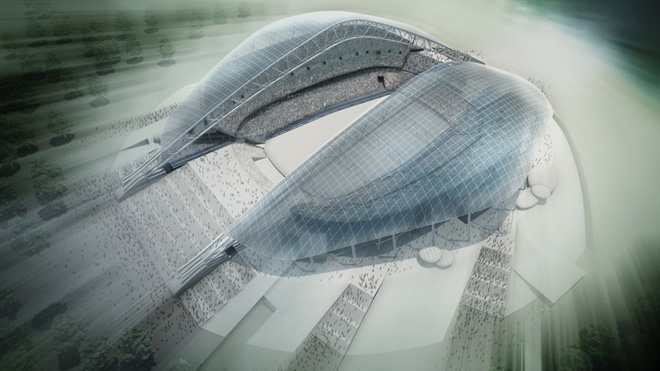 Олимпийский стадион «фишт»
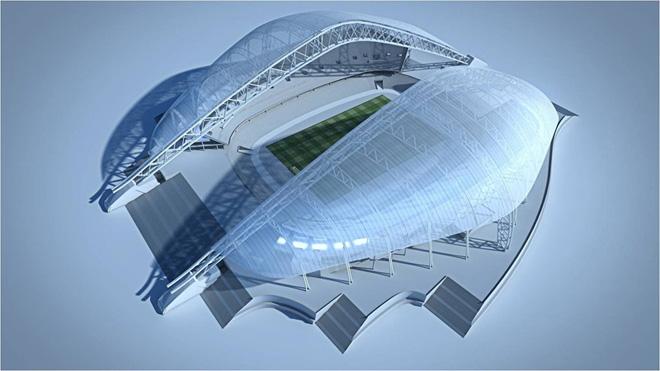 Олимпийский стадион «фишт»
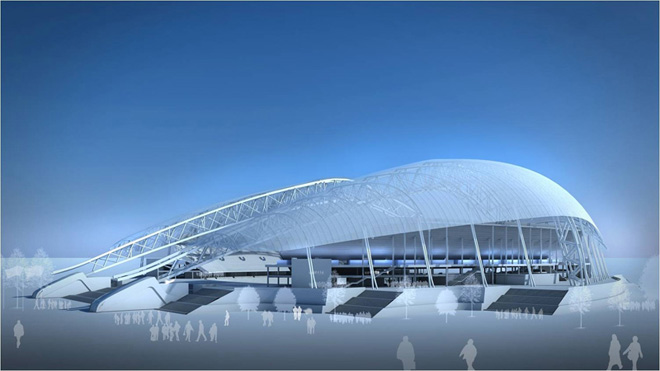 Решите задачу:
площадь Дворца зимнего спорта «Айсберг»
 составляет 67,83 тыс., 
что на 12,96 тыс. больше
 площади Ледового дворца «Большой»
 и на 60,65 тыс. меньше площади
 Центрального стадиона «Фишт». 

Какова общая площадь всех этих сооружений?
Проверьте себя:
«Айсберг» – 67,83 тыс.м²
«Большой» - ?, на 12,96 тыс.м² м.
«Фишт» - ?, на 60,65 тыс.м² б.

1). 67,83 – 12,96 = 54,87 тыс.м² - «Большой»
2). 67,83 + 60,65 = 128,48 тыс.м² - «Фишт»
3). 67,83 + 54,87 + 128,48 = 251,18 тыс.м²

Ответ: 251,18 тыс.м².
?
Выполните самостоятельную работу:
на «3»
23,32 + 2,61
5,18 – 0,17
56,64 + 7,26
67,7 – 52,25

на «4»
(55,02 + 34,98) – (47,28 – 34,98)

на «5»
12,444 – (7 – 2,92) + 1,038 + (13,65 – 3,008)
Проверьте себя:
на «3» 
                             
а) 25,93

б) 5,01

в) 63,90 = 63,9

г) 15,45


на «4»

1) 55,02+34,98=90     

2) 47,28-34,98=12,3 

3) 90-12,3=77,7



на «5»

1) 7-2,92=4,08

2) 13,65-3,008=10,642

3) 20,044
Итог урока
Чему научились на уроке?

Что показалось лёгким?

В чём испытывали затруднения?

Над чем ещё нужно поработать?

Как оцениваете свою работу?
Домашнее задание
§42, №№ 706, 711(а – е), 716(б) 
+
творческое задание

(стихотворение, сказка, доклад 
о десятичных дробях)
Полезные ресурсы
http://www.sochi2014.com/
http://talisman.sochi2014.com/
ru.wikipedia.org›wiki/Зимние_Олимпийские_игры_2014